职  业  规  划  设  计
计算机1601  张琳
CONTENTS
规划背景
1
CONTENTS
规划背景
1
个人剖析
2
CONTENTS
规划背景
1
个人剖析
2
职业规划
3
CONTENTS
规划背景
1
个人剖析
2
职业规划
3
评估调整
4
CONTENTS
规划背景
评估调整
1
4
个人剖析
青春之诺
2
5
职业规划
3
规划背景
规划背景
01
国家政策
规划背景
01
国家政策
02
学校重视
规划背景
01
国家政策
02
学校重视
03
家庭支持
个人分析：
性格：猎奇       细致     
            肯钻研    有野心
            集体荣誉感强  
            但有时候会粗心，有点浮躁
能力：发散性思维    辩证性思维
           
            团队协作能力   自学能力较好  
           
            但管理能力等有待增强
职业规划
大二掌握算法，数据库，c语言，Java
多参加比赛，进一步提升管理能力，
参加公益活动，结交志同道合好友
1
职业规划
大三去大公司或企业实习，谷歌，百度，腾讯，阿里等，积累工作经验及学习其内部架构，运营模式等等
1
大二掌握算法，数据库，c语言，Java
多参加比赛，进一步提升管理能力，
参加公益活动，结交志同道合好友
2
职业规划
1
大四更多接触社会，参加比赛，学习R语言，Linux等公司更常用到的系统，语言等
大二掌握算法，数据库，c语言，Java
多参加比赛，进一步提升管理能力，
参加公益活动，结交志同道合好友
2
3
大三去大公司或企业实习，谷歌，百度，腾讯，阿里等，积累工作经验及学习其内部架构，运营模式等等
职业规划
1
大二掌握算法，数据库，c语言，Java
多参加比赛，进一步提升管理能力，
参加公益活动，结交志同道合好友
大四更多接触社会，参加比赛，学习R语言，Linux等公司更常用到的系统，语言等
2
3
4
大三去大公司或企业实习，谷歌，百度，腾讯，阿里等，积累工作经验及学习其内部架构，运营模式等等
社会工作
大学毕业
大学毕业
1
2
毕业后时机成熟尝试创业
4-5年 在小企业工作，担任网络安全工程师，不断进修专业的同时不断晋升，成为产品经理或架构师，累积人脉，了解公司运转体系等
3
4
毕业后6-8年去大公司工作，晋升管理层，更多地接触社会最前沿科学资讯
评估调整
地域：广州   上海    深圳

          职业：毕业后6-8年理想职业：产品经理    架构师
         1. 如果人脉，经验，专业，能力提前成熟，并且有     创意与想法会考虑提前创业
          2.当然，不断前进过程中也会尝试更多工作岗位，发展兴趣，如果遇到更适合自己且自己更喜欢的方向也可能变换
          3.如果因为身体素质原因或家人原因也可能会产生变动
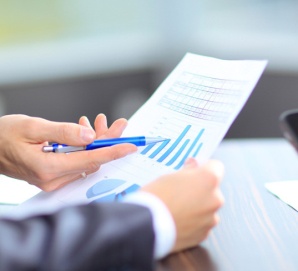 青春之诺
我希望未来的那个我不仅可以紧跟科技潮流，更可以引领与创造潮流，无论那时的你在哪个工作岗位，保持开拓者精神和工匠精神，自己创造自己想要的一切。
为此，这一路，迎难而上，引吭高歌。
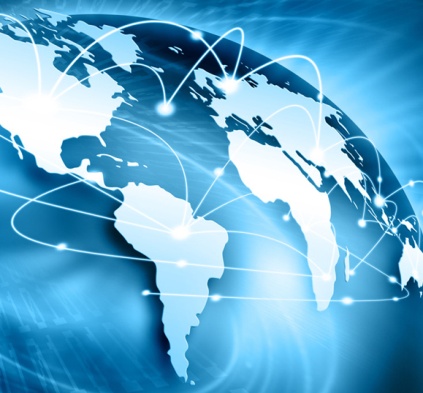 Thank You